Chương I: CƠ SỞ, QUÁ TRÌNH HÌNH THÀNH VÀ PHÁT TRIỂN TTHCM
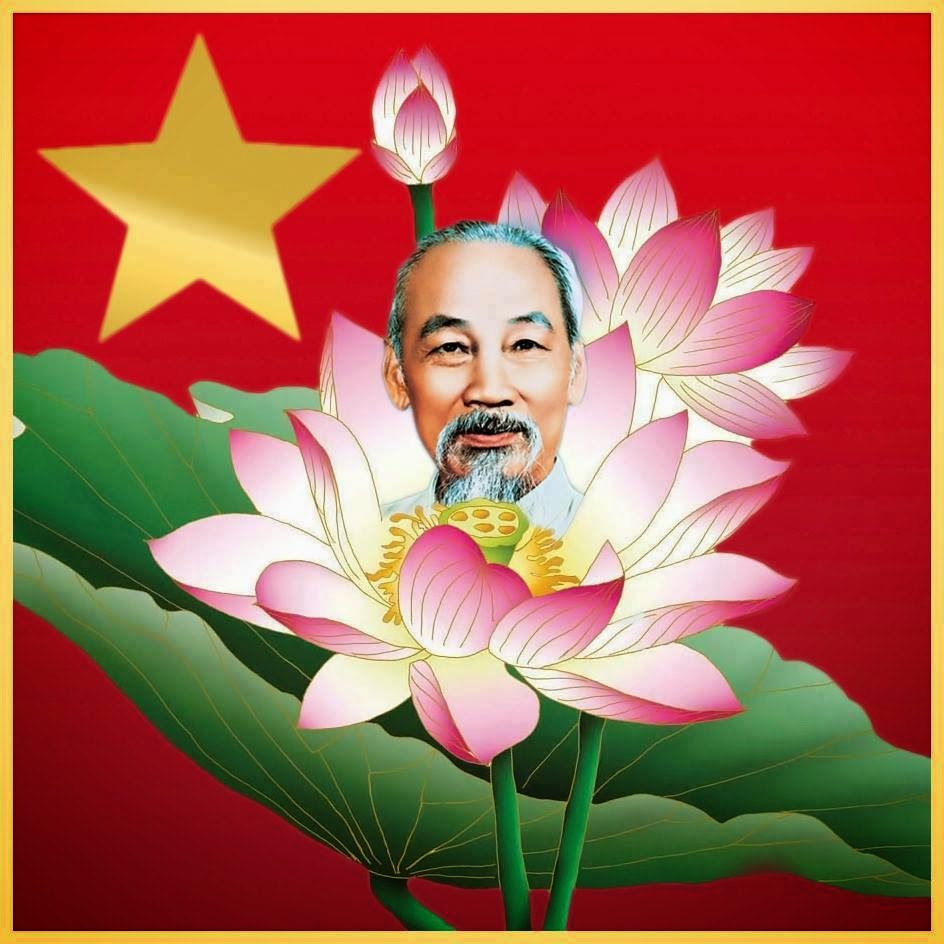 Cơ sở hình thành và phát triển TTHCM
Cơ sở khách quan
Bối cảnh lịch sử 
Bối cảnh LS VN: Đất nước có 
nhiều biến động
Phong trào Cần Vương
    Phong trào Đông Du
    Phong trào Duy Tân => đều thất bại
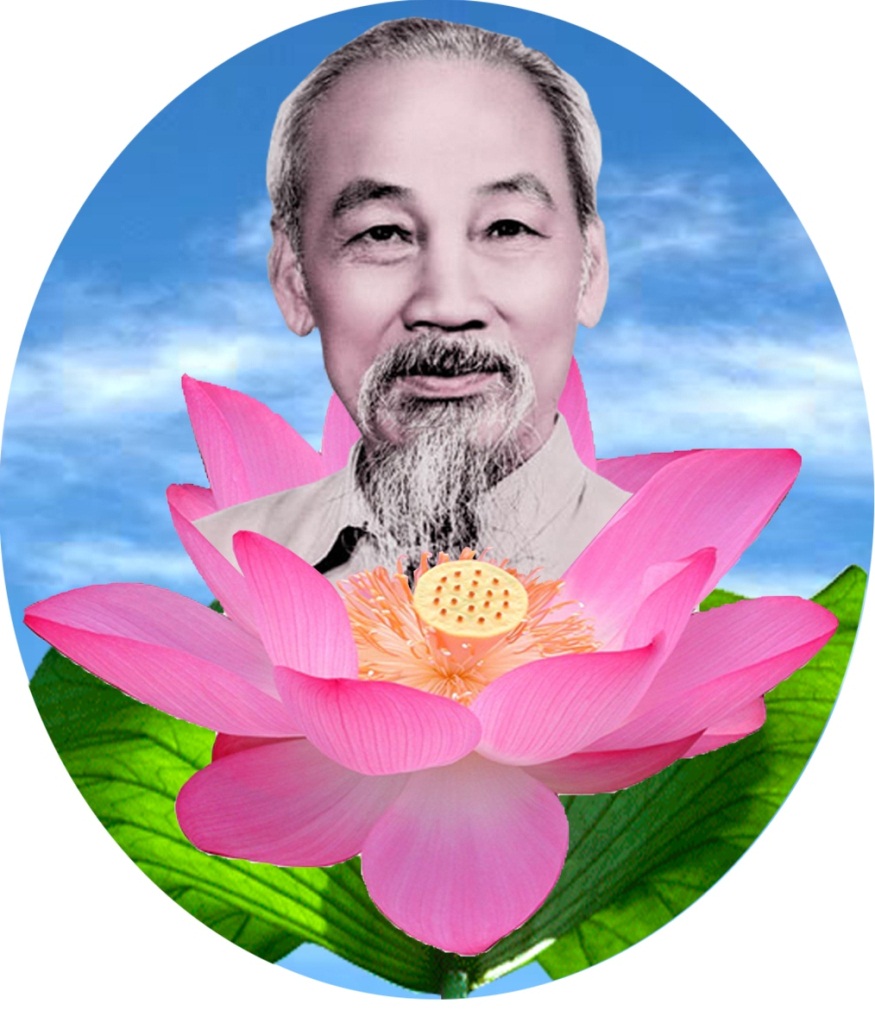 Bối cảnh thời đại
b. Những tiền đề TT, lý luận
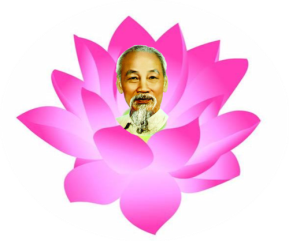 2. Nhân tố chủ quan
Khả năng tư duy và trí tuệ HCM
Phẩm chất Đạo đức và năng lực hoạt động thực tiễn
II. Qúa trình hình thành và phát triển TTHCM
1945-1969
1930-1945
1921-1930
Hình thành TT yêu nước và chí hướng cứu nước
1911-1920
Tiếp tục phát triển và hoàn thiện
… 1911
Vượt qua thử thách, kiên trì giữ vững lập trường CM
Hình thành cơ bản TT về CMVN
Tìm thấy con đường cứu nước, GP DT
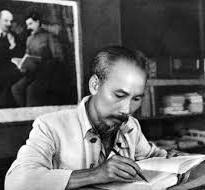 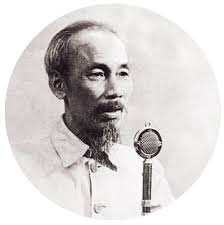 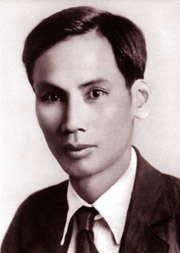 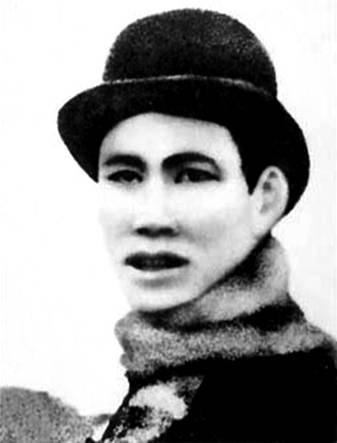 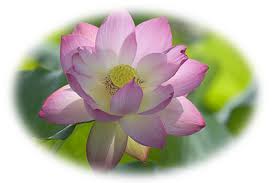 1. Trước năm 1911: hình thành TT yêu nước và chí hướng cứu nước
Sinh ra trong GĐ 
nhà Nho yêu nước
Cha có lòng yêu nước, thương dân sâu sắc
Mẹ hội đủ 4 đức tính cao quý: công, dung, ngôn, hạnh
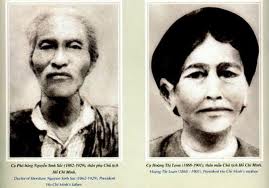 Cụ Phó bảng Nguyễn Sinh Sắc (1862–1929)
Thân mẫu: bà Hoàng Thị Loan (1868_1901)
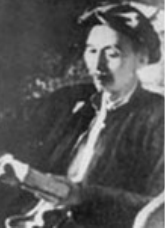 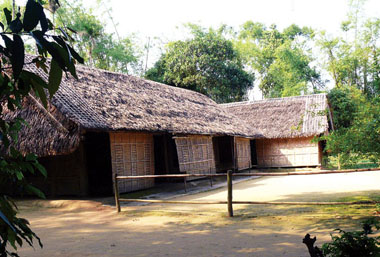 Quê nội Bác Hồ
Bà Nguyễn Thị Thanh (1884-1954)
Ông Nguyễn Sinh Khiêm
  (1888 – 1950)
“Con ơi, mẹ dặn câu này,
Chăm lo đèn sách cho tày áo cơm.
Làm người đói sạch rách thơm,
Công danh phủi nhẹ, nước non phải đền”.

			-Thân mẫu hát ru con-
- 1884- 1913: khởi nghĩa Yên Thế, Hoàng Hoa Thám
- 1885-1896: phong trào Cần Vương
- 1905-1909: phong trào Đông Du.
- 1906-1908: Phong trào Duy Tân.
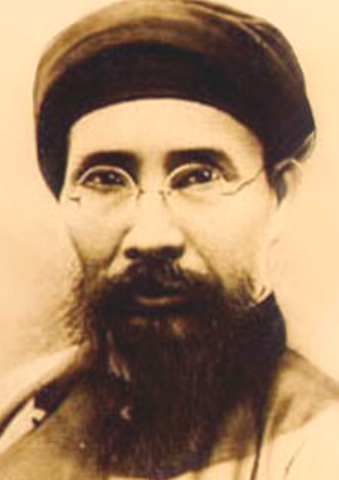 Phê phán hành động cầu viện NB của Phan Bội Châu chẳng khác gì: “đuổi hổ cửa trước, 
rước beo cửa sau”
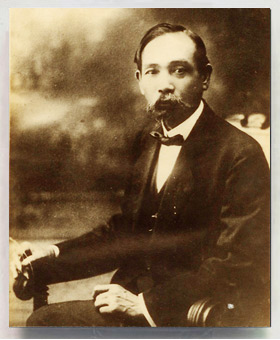 Và TT “ỷ Pháp cầu tiến bộ” của Phan Châu Trinh: “cầu xin Pháp rủ lòng thương”
9-1905  “ TỰ DO - BÌNH ĐẲNG - BÁC ÁI”
Năm 1908 Người tham gia chống thuế ở Huế, khởi đầu cho sự nghiệp CM
2. Thời kỳ 1911-1920: tìm thấy con đường cứu nước, giải phóng DT
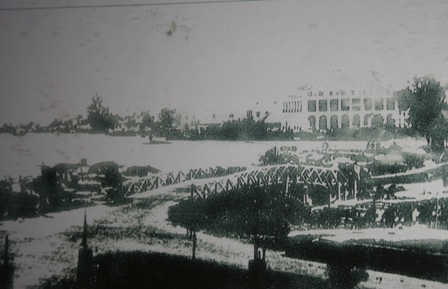 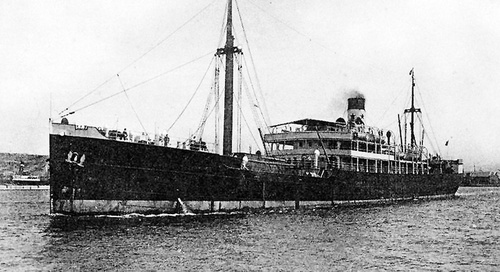 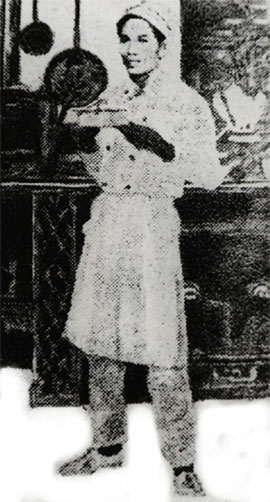 05-06-1911
"tự do cho đồng bào tôi, 
độc lập cho Tổ quốc tôi"
12/ 1920
Từ CN 
yêu nước
Tham dự Đại hội Tua ở Pari…
7/
1920
Đọc luận cương của Lênin
1919
Vào Đảng XH Pháp & gửi Bản yêu sách của nhân dân An Nam
Chủ nghĩa Mac-Lenin
1917
Năm 1917,  Nguyễn Ái Quốc bắt đầu đến với CN Mác – Lênin
1911
Người bắt đầu đi làm thuê và tìm hiểu các cuộc CM
3. Thời kỳ 1921-1930: hình thành cơ bản TT về CMVN
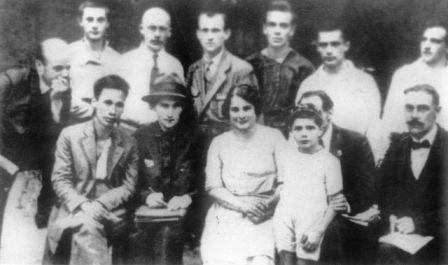 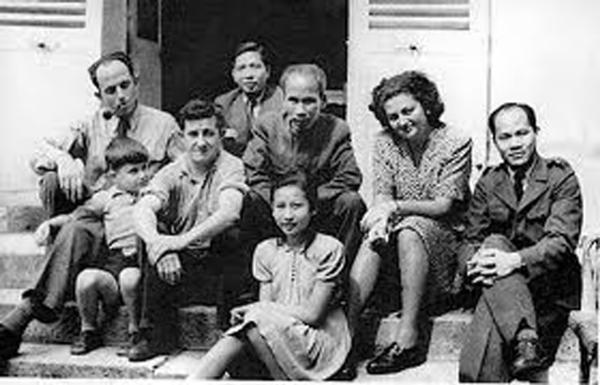 Nguyễn Ái Quốc với một số đại biểu dự Đại hội Quốc tế Cộng sản lần thứ V (7-1924).
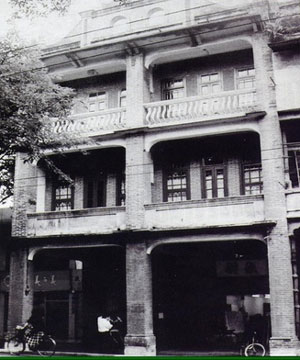 Bác Hồ và gia đình Raymond Aubrac (Pháp).(1921-1923)
Nhà số 13 đường Văn Minh (Quảng Châu-Trung Quốc) một trong những nơi Bác Hồ đã từng hoạt động cách mạng
Tích cực truyền bá CNM-L vào VN
NĂM 1930 Đảng Cộng sản VN được thành lập
1930
Cương lĩnh chính trị 
đầu tiên của Đảng
1927
Đường Kách Mệnh
1925
Bản án chế độ Thực dân Pháp
1923
Viết báo Sự thật
1921
Sáng lập và viết báo 
Người cùng khổ
ND của các tác phẩm
4. Thời kỳ 1930-1945: vượt qua thử thách, giữ vững lập trường CM
Gặp nhiều kk, nhưng Nguyễn Ái Quốc kiên trì bảo vệ con đường cần phải đi của CMVN – sv tự NC
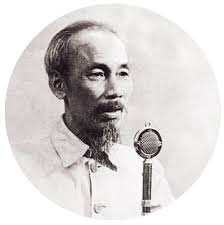 5. Thời kỳ 1945-1969: tiếp tục phát triển và hoàn thiện 
SV tự nghiên cứu
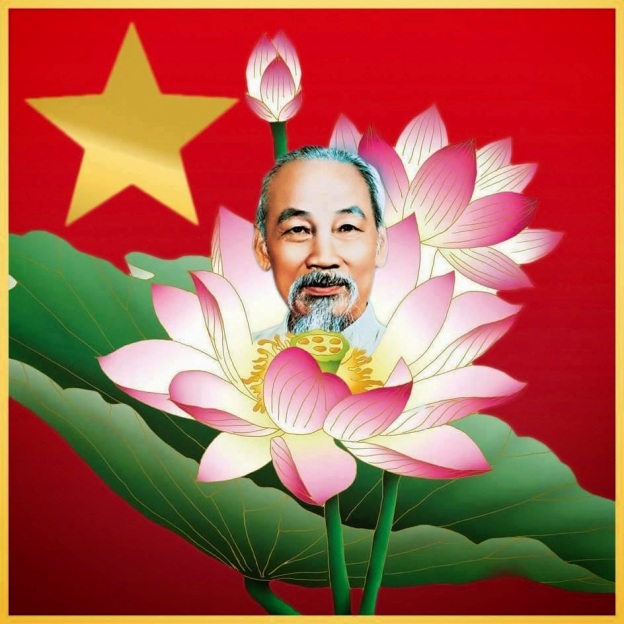 III. GIÁ TRỊ TTHCM
Tìm ra giải pháp đấu tranh GP loài người
Cổ vũ các DT Đtranh trong sự nghiệp GP
Vận dụng và liên hệ bản thân sv?
KẾT THÚC CHƯƠNG 1
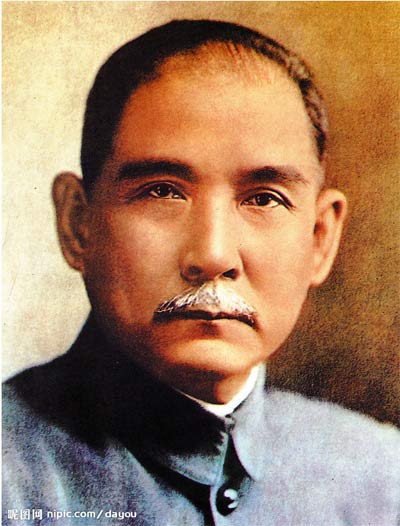 Phương Đông
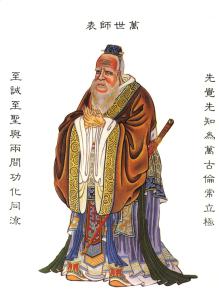 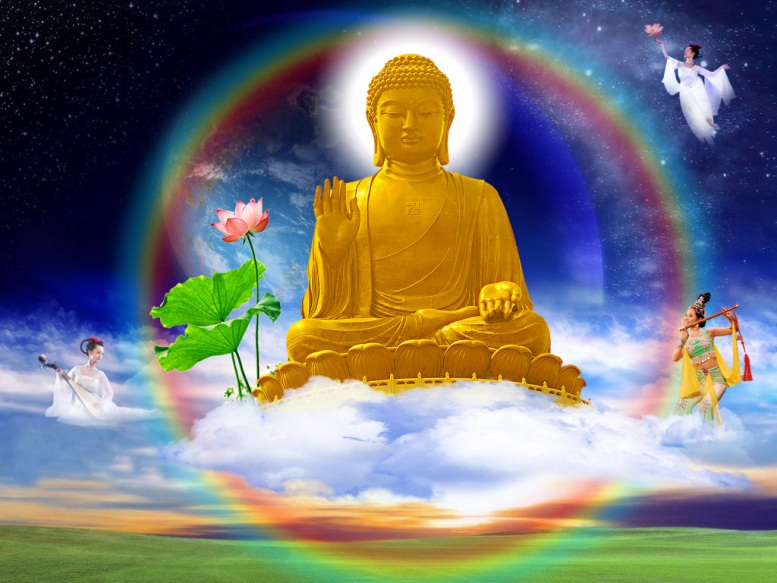 Tôn Trung Sơn
Phật
Khổng Tử
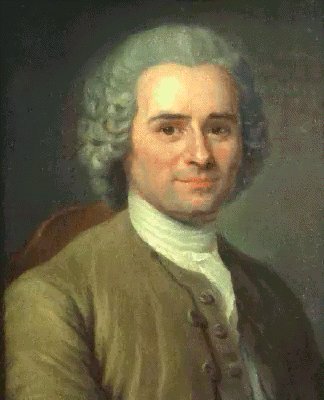 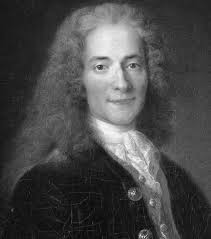 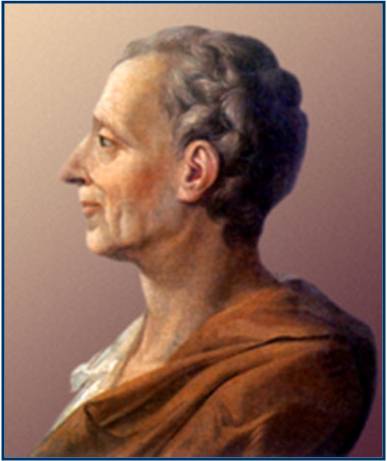 Phương Tây
Vonte
Môngtexkiơ
Rut-xô
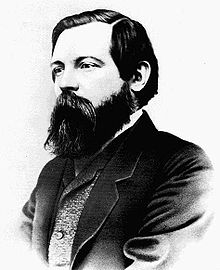 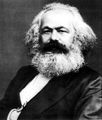 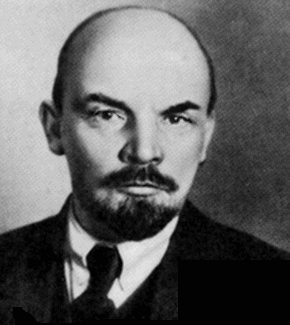 Karl marx
(1818-1883)
Engels 
(1820-1895)
Lénine 
(1870- 1924)
Thế giới quan duy vật
Phương pháp luận biện chứng
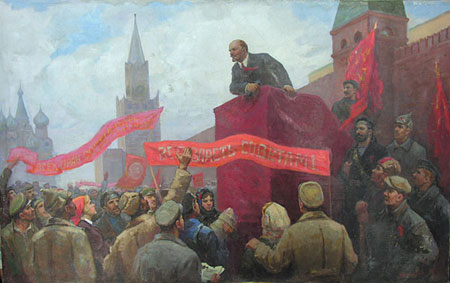 CMT10 thành công (1917)
YÊU SÁCH 8 ĐIỂM
1. Tổng ân xá tất cả những người bản xứ bị án tù chính trị.
2. Cải cách nền pháp lí Đông Dương bằng cách để người bản xứ cũng được quyền hưởng những bảo đảm pháp lí như người châu Âu. Xóa bỏ hoàn toàn những tòa án đặc biệt dùng làm công cụ để khủng bố và áp bức bộ phận trung thực nhất trong nhân dân An Nam
3. Tự do báo chí và tự do ngôn luận.
4. Tự do lập hội và hội họp.
5. Tự do cư trú ở nước ngoài và tự do xuất dương.
6. Tự do họp tập, thành lập các trường kĩ thuật tại tất cả các tỉnh cho người bản xứ.
7. Thay chế độ ra các sắc lệnh bằng chế độ ra các đạo luật.
8. Có đại biểu thường trực của người bản xứ do người bản xứ bầu ra tại Nghị viện Pháp để giúp cho Nghị viện biết được nguyện vọng của người bản xứ.
Điều 2, điều 7 đòi bình đẳng
Các điều còn lại đòi tự do
SƠ THẢO LẦN THỨ NHẤT NHỮNG LUẬN CƯƠNG VỀ VẤN ĐỀ DÂN TỘC VÀ VẤN ĐỀ THUỘC ĐỊA
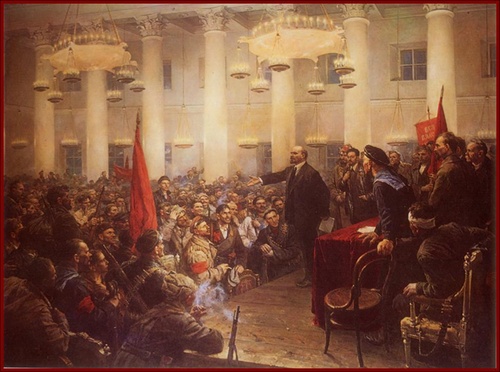 "muốn cứu nước và giải phóng dân tộc không có con đường nào khác con đường …
…CÁCH MẠNG VÔ SẢN”
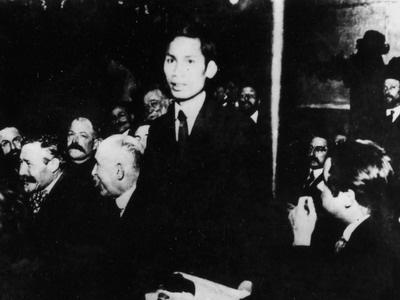 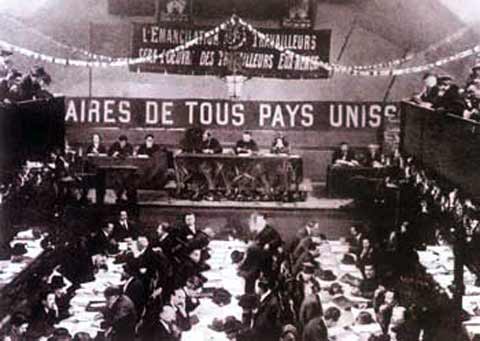 NAQ tại Đại hội của Đảng XH Pháp ở Tua 12/1920
Toàn cảnh Đại hội
Bỏ phiếu tán thành Quốc Tế III, Tham gia thành lập ĐCS Pháp
NGƯỜI CS VN ĐẦU TIÊN
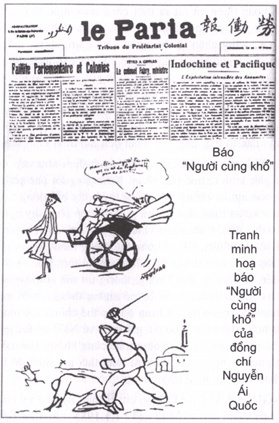 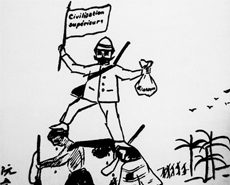 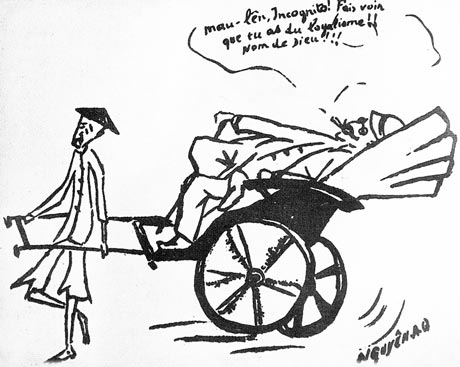 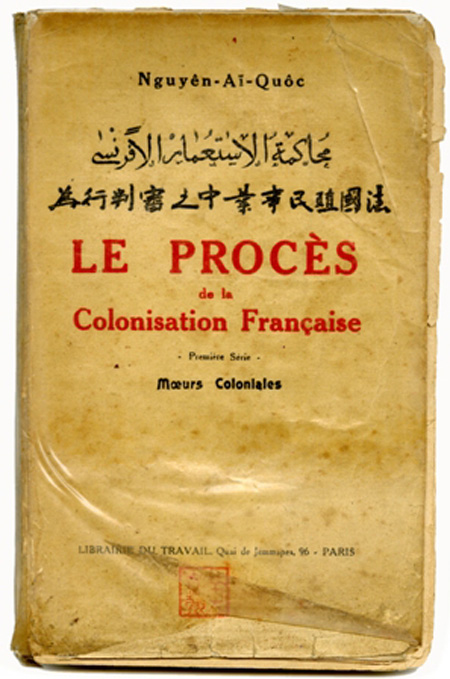 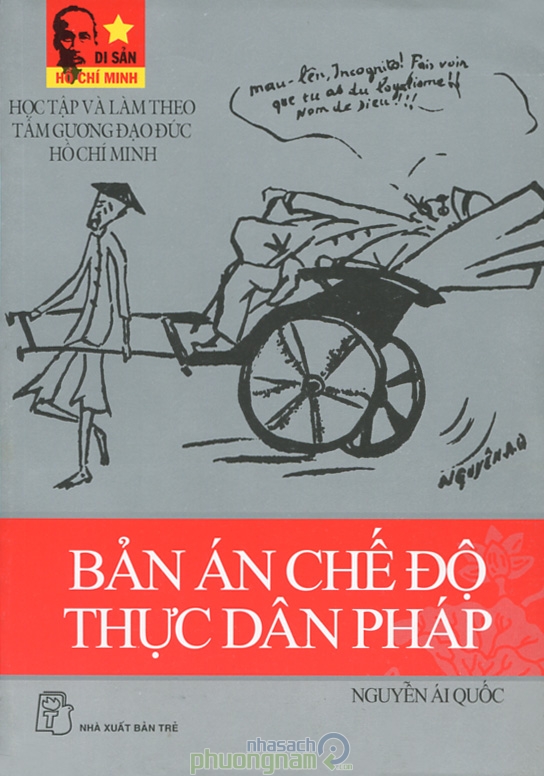 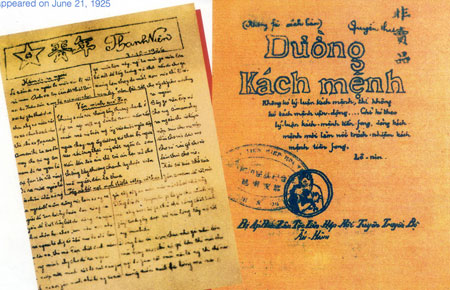 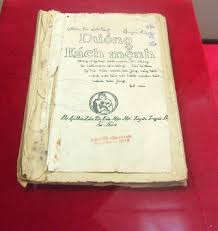 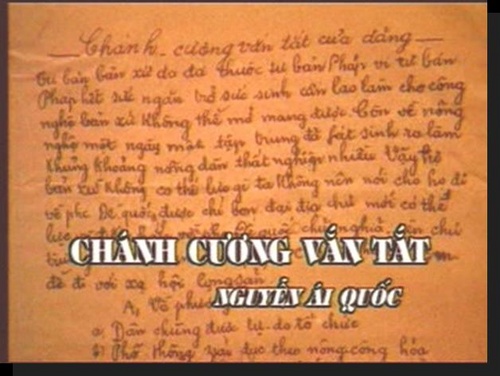 Năm 1930
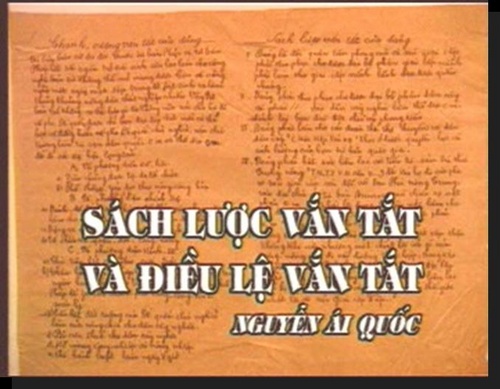 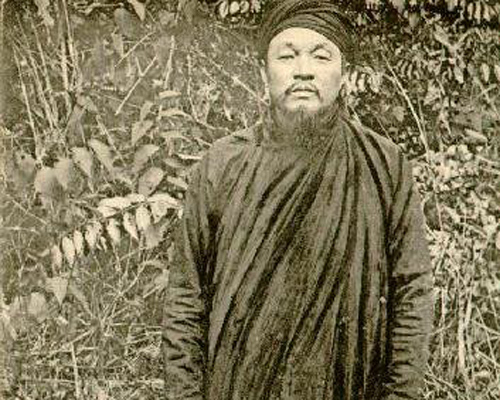 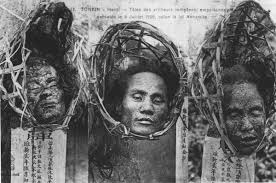 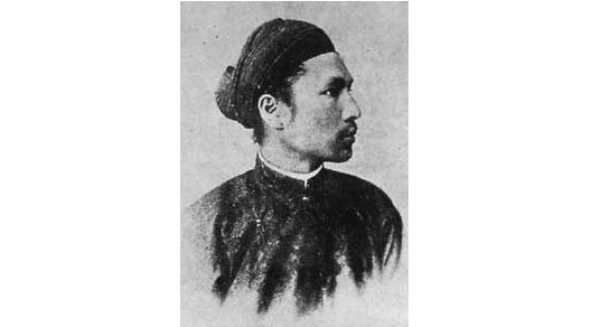 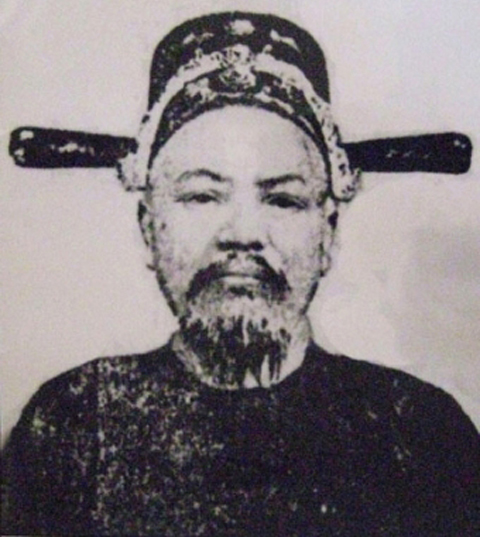 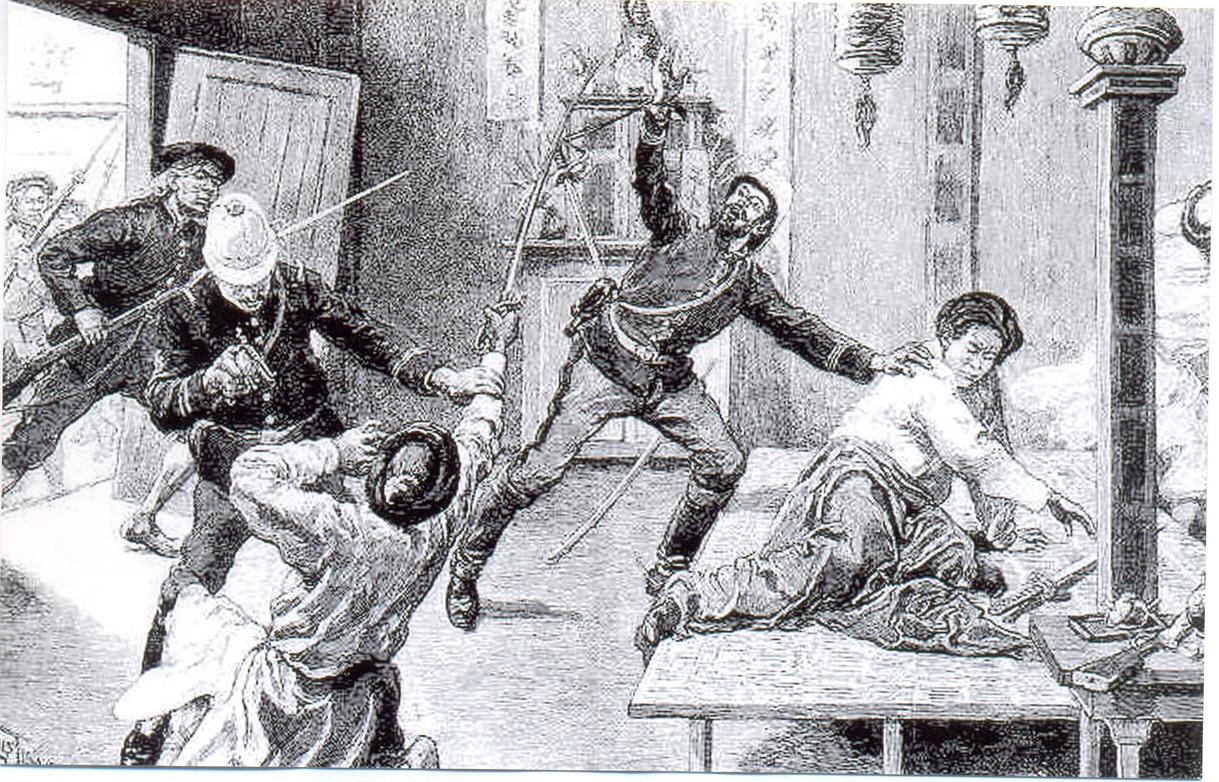